Сказ и сказка
ученица 5 Б класса
 Фатнева Дарья
Сказ – это повествование, имитирующее речь рассказчика и ведущиеся от его лица

Сказка  (фольклорная) — эпический жанр письменного и устного народного творчества: прозаический устный рассказ о вымышленных событиях в фольклоре разных народов
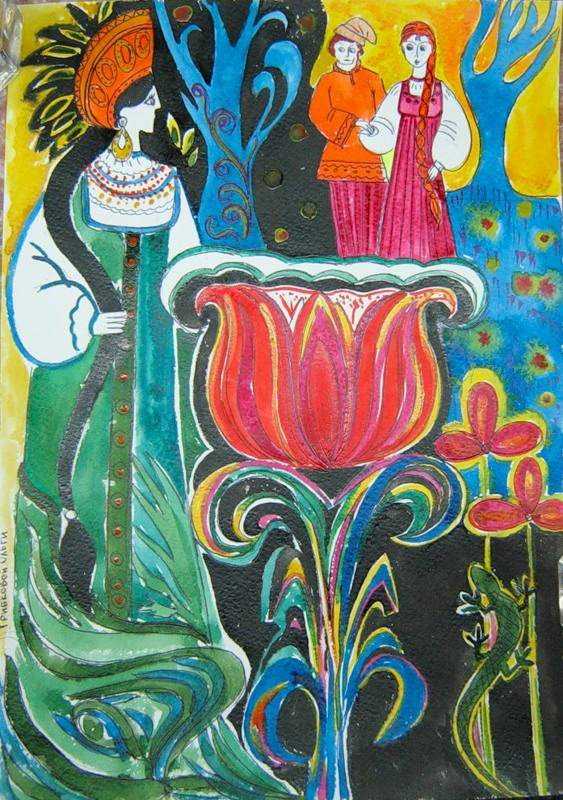 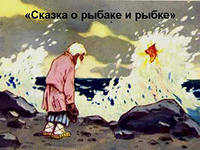 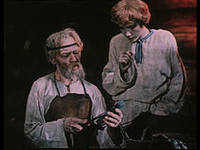 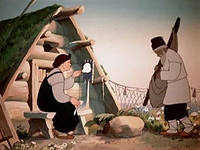 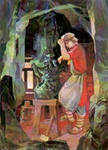 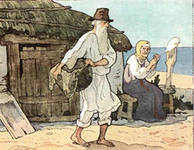 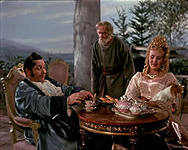 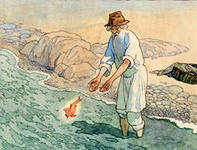 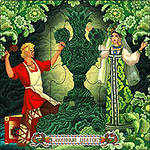 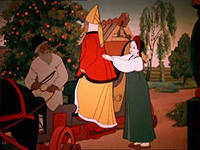